Supporting presentation for lecturers of Architecture/Civil Engineering
Chapter 03
Why stainless steels?
1
Introduction
Main materials used in architecture, building and construction
2
Relative use of the main building materials today
UPDATED 2019!
na: not available
* in Millions Metric Tons
3
Relative use of the main building materials today:Bar Chart
UPDATED 2019!
Millions Tonnes (year: 2014)
4
Young’s modulus E of various materials12 (stiffness )
Stainless steels  are as stiff as steel
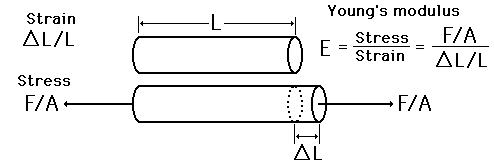 5
Strength/weight ratio13of architectural metals
Stainless steels offer a strength/weight ratio comparable to steels and to Al alloys
6
Simplified overview of different materials14
Symbols  +  Advantage     -  Weakness   (relative to the other materials)
7
Stainless steel remains a « young » material
8
New materials have appeared in the course of historyStainless steel is the most recent*
* There are newer materials, of course, but not used in significant quantities
9
[Speaker Notes: Stainless steel is a « recent » material]
UPDATED 2019!
World Stainless Steel Production by area 22
Demand keeps growing
Compound annual growth of world Stainless Steel meltshop production22 (Millions of Metric tons)
11
Why Stainless steel?
12
Because of an outstanding set of properties
Corrosion resistance (see chapter 3 ) 
In all environments: tropical to polar, sea or desert, polluted or not… 
Self-repairing, unlike coatings
Lasting  forever with little or no maintenance
Wide range of mechanical properties allowed by several stainless families(Cr-Ni Austenitics – Cr-Mn Austenitics – Cr Ferritics – Duplex – Cr C Martensitics) and now built into the major building codes.  Plus an excellent fire resistance  (see Chapters 4 and 5)
Aesthetics: Large selection of surface finishes à colors available (see chapter 6). Plus resistance to damage in public areas
Easy fabrication/joining (see chapter 7)
Excellent sustainability (see chapter 9)
allows a long service life with no or little maintenance, 
100% recyclable (and more than 85% recycled) at the end of life into stainless steel without loss of properties 
Safe and  Hygienic: Inert,  no contamination, easy to clean & disinfect
Specific properties: magnetic/non magnetic, ….
13
What limits the use of stainless steels:the price
Stainless Steels are expensive:  True? Or False?

Answer: 		Yes    and     No 

Yes: 
If the initial material cost is all what matters (usually because of limited funding…)
But then a bad choice may be very expensive:
Stainless steel  usually represents a small part of the project
Untimely repairs  and maintenance may add huge direct and indirect costs

No:
if 
the Life Cycle Cost (the « real » cost) is taken into account, i.e. if maintenance, service life and recycling issues are factored in* 
the design is optimized:  thin sheets, profiled into complex shapes can result, in strong, stiff structures that use little material.

*The owner’s  best interest is always to  make choices based on LCC analysis
14
Stainless (and other metals) use less material16
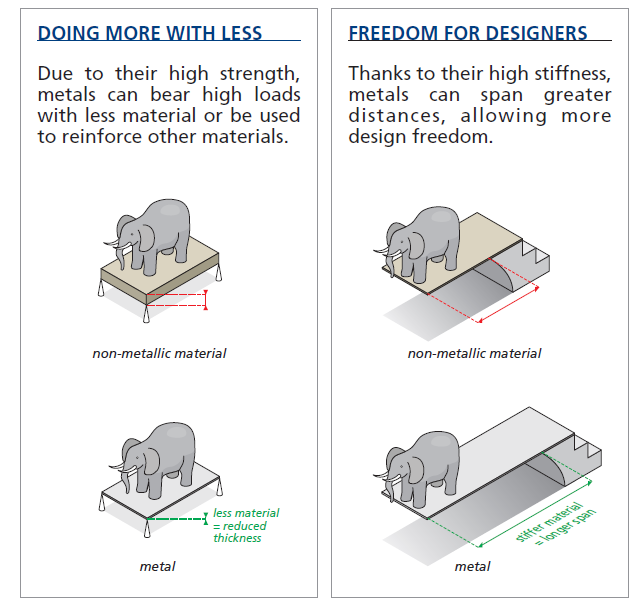 Thin gauge 0,4mm and 0,6mm  thick stainless steel sheets are commonly used.
Weight: 3,12Kg  and 4,68Kg respectively per m2 only!
15
Why stainless steel is not expensive if the life cycle cost is taken into account
The cost of structures made of other materials substantially increases over time while the cost of stainless steel structures normally remains constant.












The Cost of corrosion exceeds 276 Billions $  in the USA alone 17
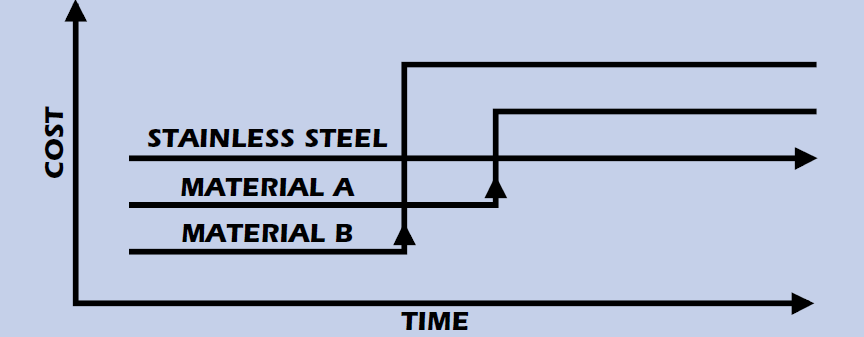 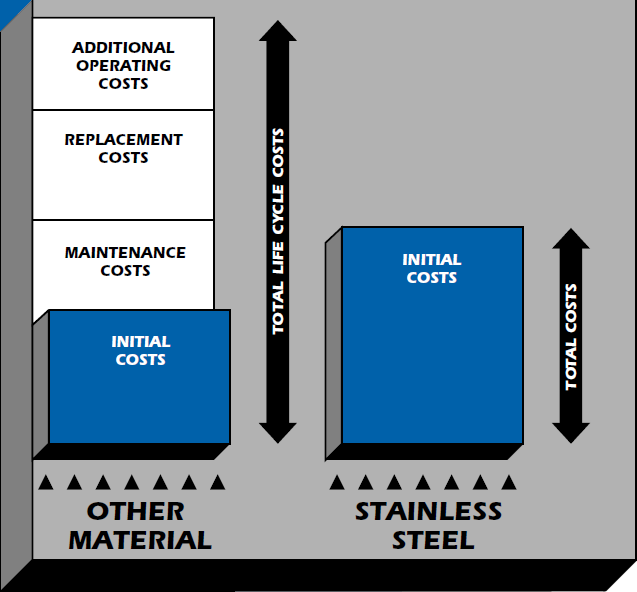 16
[Speaker Notes: www.ssina.com 
Source: Specialty Steel Industry of North America, Stainless steel information center (www.ssina.com)]
Life Cycle Cost Comparison of 2 old structures18,19
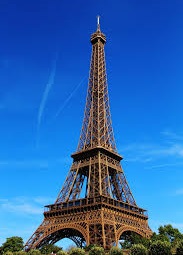 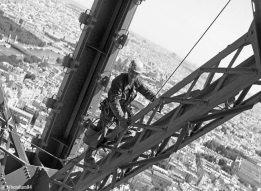 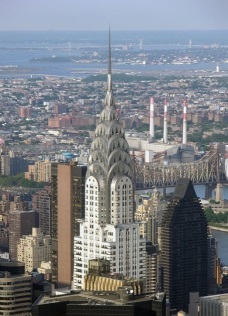 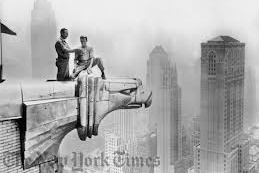 * The Eiffel tower was built before stainless steel was invented…and it was supposed to be a temporary structure, but the public loved it !
17
Example:Comparison of the maintenance of 2 very well known bridges20, 21
Golden Gate Bridge in San Francisco
Stonecutter’s Bridge in Hong Kong

In the next 2 slides
The Golden Gate bridge  (1937), San Francisco
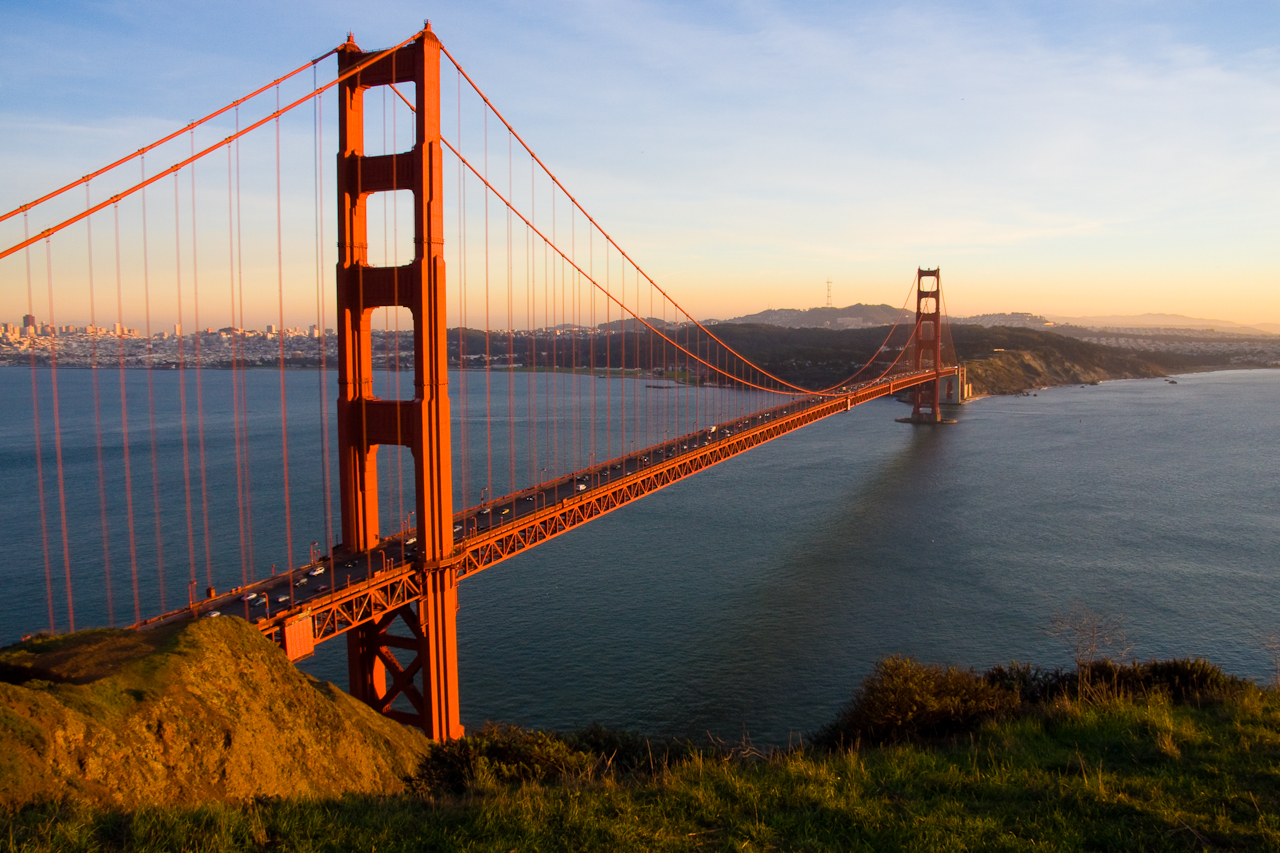 <-  Maintenance
“a rugged group of 13 ironworkers and 3 pusher ironworkers along with and 28 painters, 5 painter laborers, and a chief bridge painter battle wind, sea air and fog, often suspended high above the Gate, to repair corroding steel.  Ironworkers replace corroding steel and rivets with high-strength steel bolts, make small fabrications for use on the Bridge, and assist painters with their rigging. Ironworkers also remove plates and bars to provide access for painters to the interiors of the columns and chords that make up the Bridge. Painters prepare all Bridge surfaces and repaint all corroded areas.”  20
19
Stonecutter’s bridge (2009), Hong Kong
<-  Maintenance
Project details : 1,596m-long dual 3-lane high-level cable-stayed bridge, with a clear span of 1,018m. Typhoon resistant. 
Material : Stainless Steel EN1.4462 (Duplex) plate with 450MPa yield stress used for the 	towers  above +175m to top (+295m) and for towers skin. 
Why stainless rather than C-steel: designed for 120 years life in a hot and polluted seawater environment. Designed for no maintenance. 21
20
[Speaker Notes: Sources:
http://en.wikipedia.org/wiki/Stonecutters_Bridge
http://www.menainfra.com/article/Nickel-containing-materials-contribute-towards-a-sustainable-society/]
Main references
https://worldstainless.org/ 
(a) http://www.hablakilns.com/the-brick-industry/the-brick-market/ (b)   http://wiki.answers.com/Q/What_is_the_weight_of_a_red_clay_brick_in_Kilograms 
CEM bureau https://cembureau.eu/cement-101/key-facts-figures/ 
(a) https://www.worldsteel.org/ (b) www.globalcastingmagazine.com
http://www.fao.org/faostat/en/#data/FO 
https://www.plasticseurope.org/en/resources/market-data
(a)  http://www.glassforeurope.com/en/industry/global-market-structure.php    (b) https://www.statista.com/statistics/609964/flat-glass-market-key-info-globally-projection/ 
http://www.world-aluminium.org/statistics/primary-aluminium-production/ 
https://www.worldstainless.org/statistics/stainless-steel-meltshop-production/
http://www.withbotheyesopen.com/  
http://www.ssina.com/overview/markets.html 
http://www-mdp.eng.cam.ac.uk/web/library/enginfo/cueddatabooks/materials.pdf  
http://www.nickelinstitute.org/~/Media/Files/TechnicalLiterature/CapabilitiesandLimitationsofArchitecturalMetalsandMetalsforCorrosionResistanceI_14057a_.pdf 
http://www.aperam.com/
Wikipedia
https://european-aluminium.eu/media/1310/en-metals-for-buildings-essential-fully-recyclable.pdf
21
http://www.corrosioncost.com
Main references (Cont’d)
US Federal Highway administration reports FHWA-RD-01-156 and 157  www.corrosioncost.com 
a) https://www.toureiffel.paris/en   b) http://corrosion-doctors.org/Landmarks/Eiffel.htm 
a)  http://en.wikipedia.org/wiki/Chrysler_Building  b) https://www.nickelinstitute.org/library/?opt_perpage=20&opt_layout=grid&searchTerm=11023&page=1  
http://goldengatebridge.org/research/facts.php#IronworkersPainters 
https://www.worldstainless.org/files/issf/non-image-files/PDF/Structural/Stonecutters_Bridge_Towers.pdf
https://www.worldstainless.org/Files/issf/non-image-files/PDF/ISSF_Stainless_Steel_in_Figures_2019_English_public_version.pdf
22
Thank you
Test your knowledge of stainless steel here:
https://www.surveymonkey.com/r/3BVK2X6
23